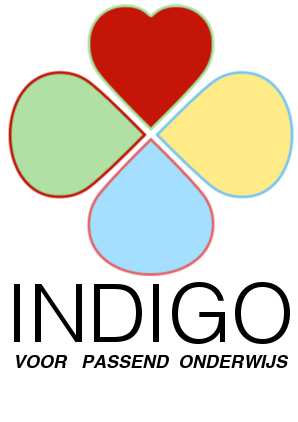 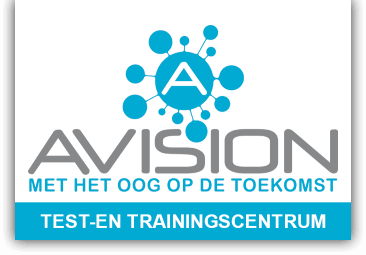 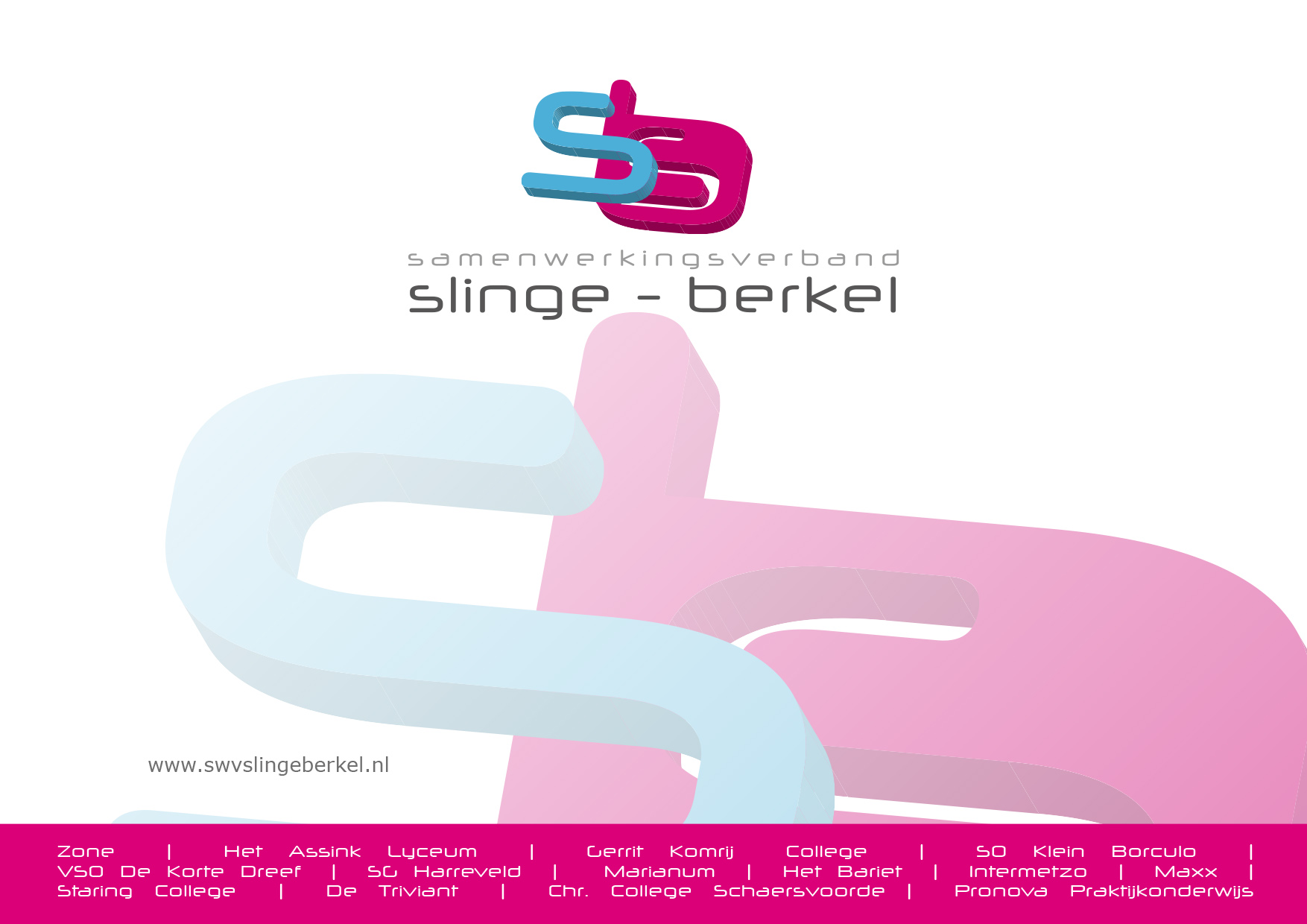 Evaluatiebijeenkomst LWOO/PrO 2020-2021
&
Route 2021-2022
22 september 2021
1
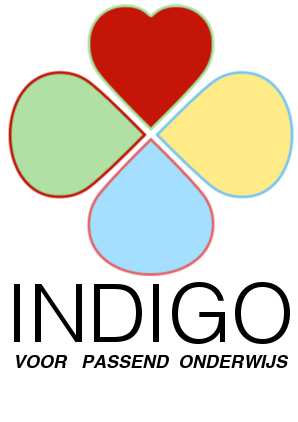 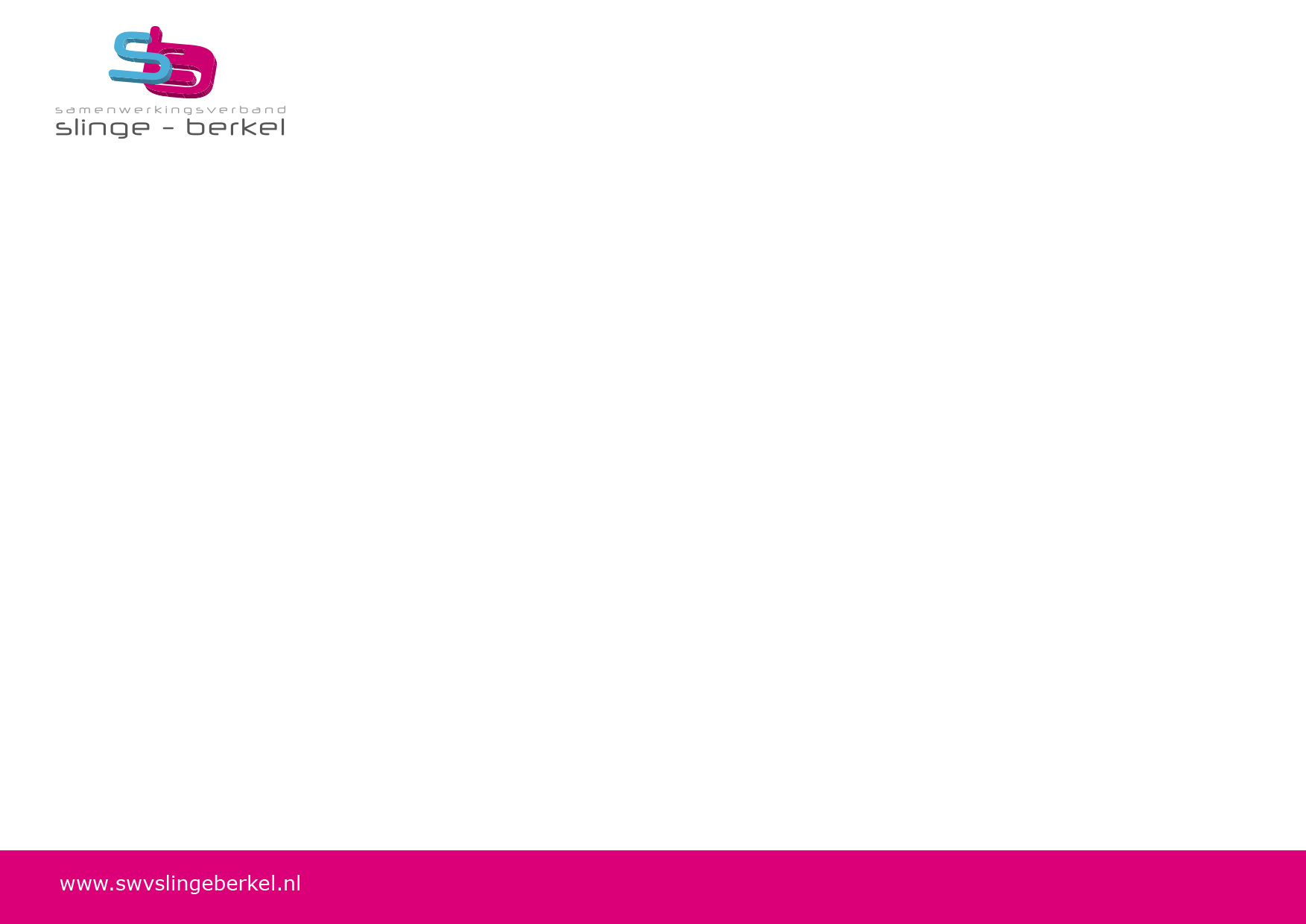 Agenda
Deel 1	
13.30 uur	Evaluatie traject LWOO/PrO schooljaar 	2020/2021vanuit de VO-scholen, A-Vision, Indigo 	en TLC
14.15 uur	Route schooljaar 2021/2022
14.30 uur	Meepraten over: 
	*	voorlichtingsbijeenkomst ouders november; hoe 		gaan we dit organiseren?
	*	onderzoeken 
14.45 uur	Wat verder ter tafel komt
15.00 uur	Sluiting

Deel 2
15.30 uur	Evaluatie met PO groep 1
16.30 uur	Evaluatie met PO groep 2
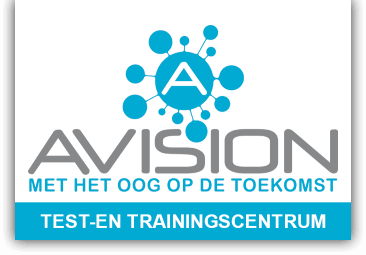 2
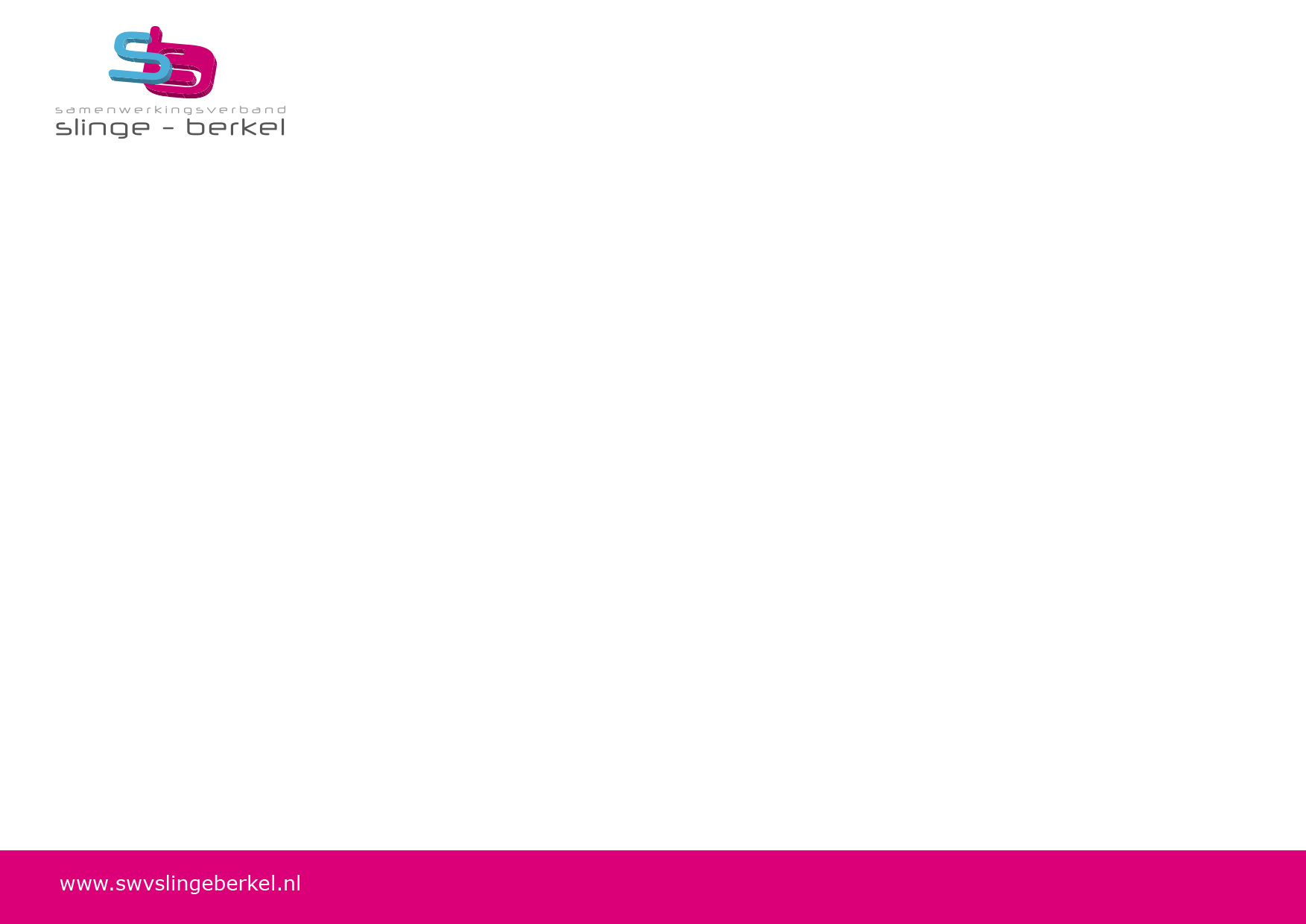 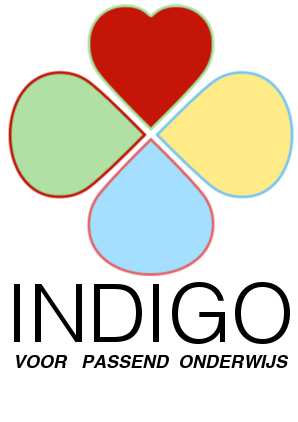 Evaluatie schooljaar 
2020-2021
Wat ging er goed? / Wat kan er beter?
PO, VO, A-Vision, Indigo en TLC
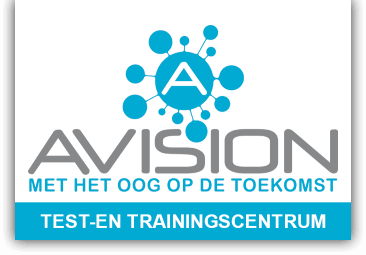 3
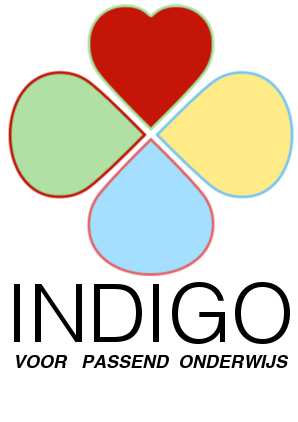 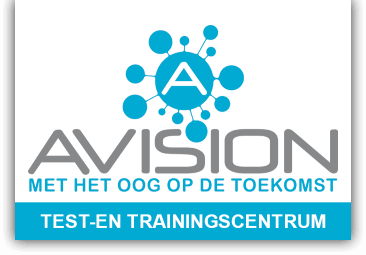 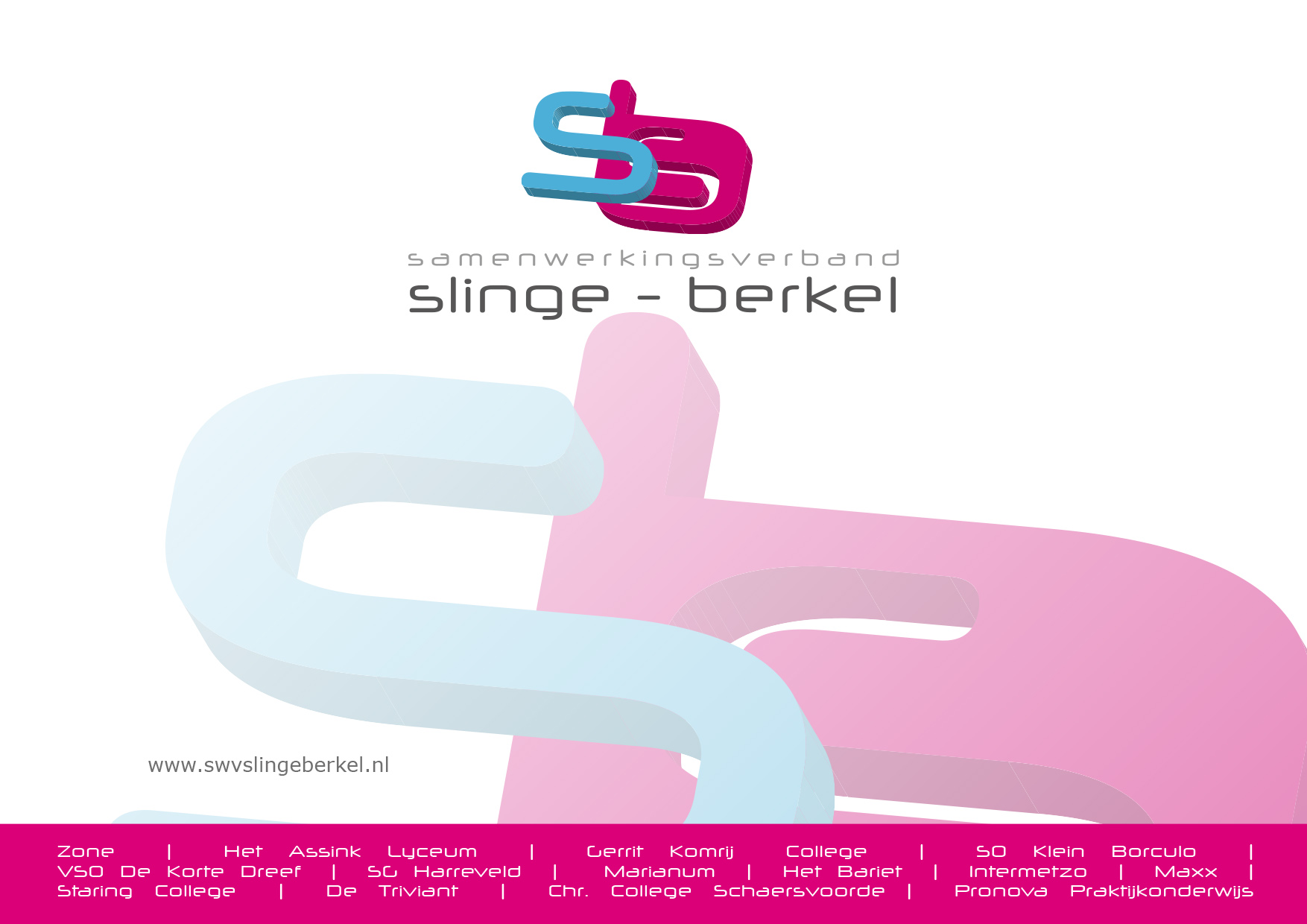 Route LWOO/PrO 
2021-2022
Staat op website
22 september 2021
4
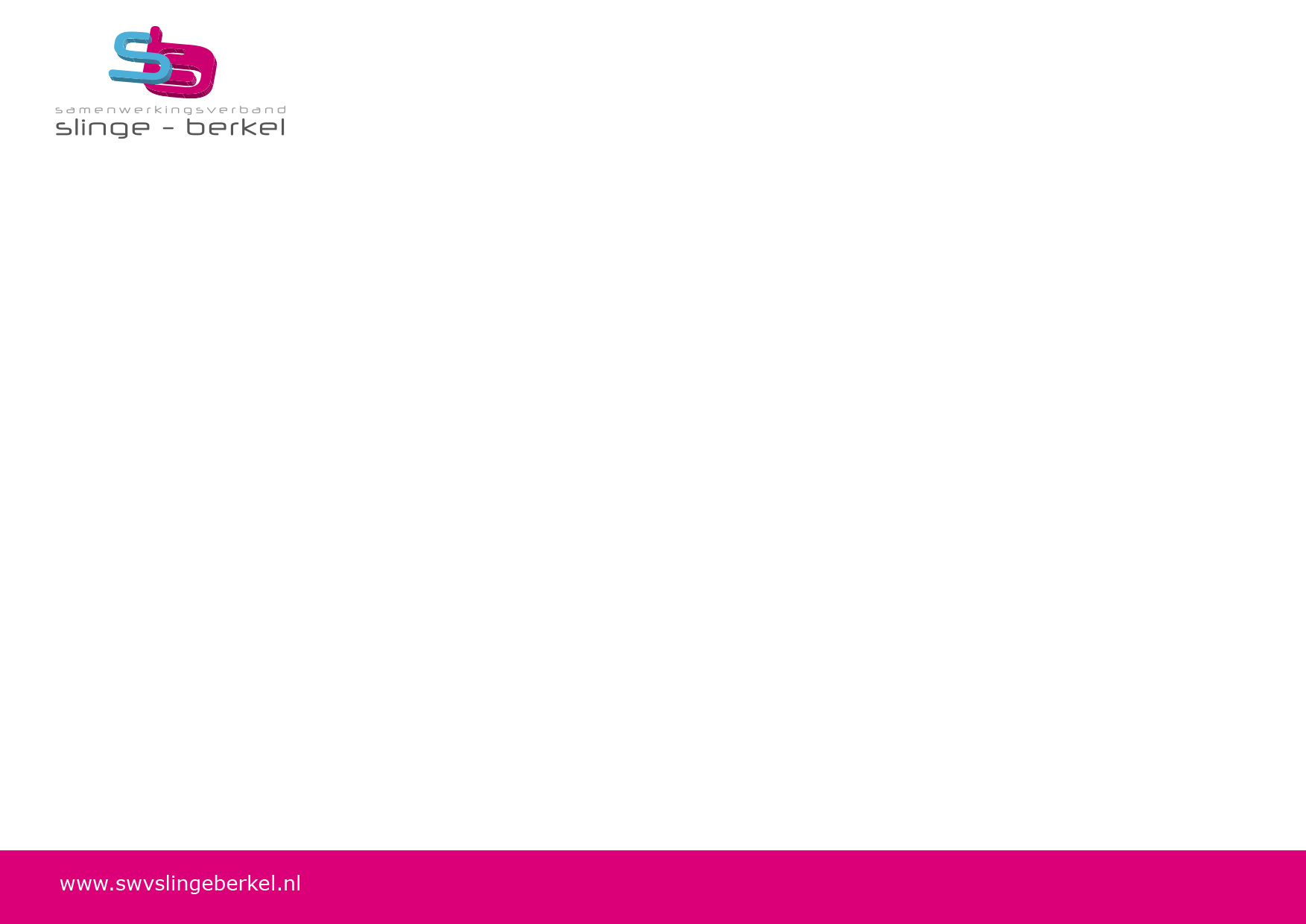 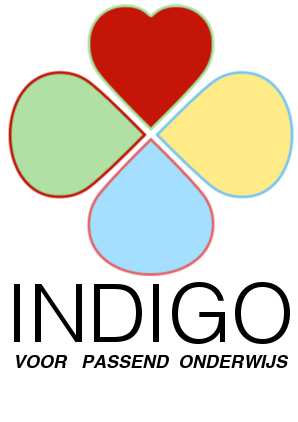 Onderzoeken schooljaar 
2021-2022
TPVO (digitaal) niet meer op de COTAN lijst; wordt vervangen door het drempelonderzoek (papieren versie).
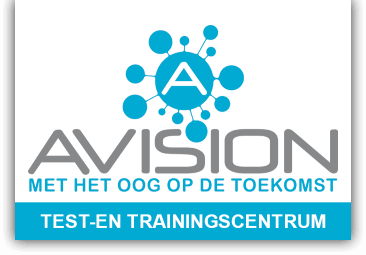 5
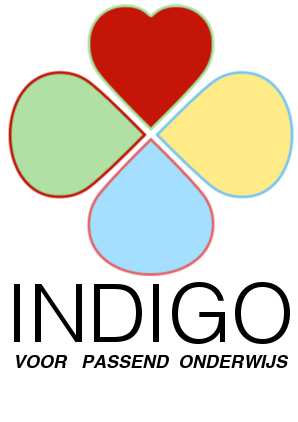 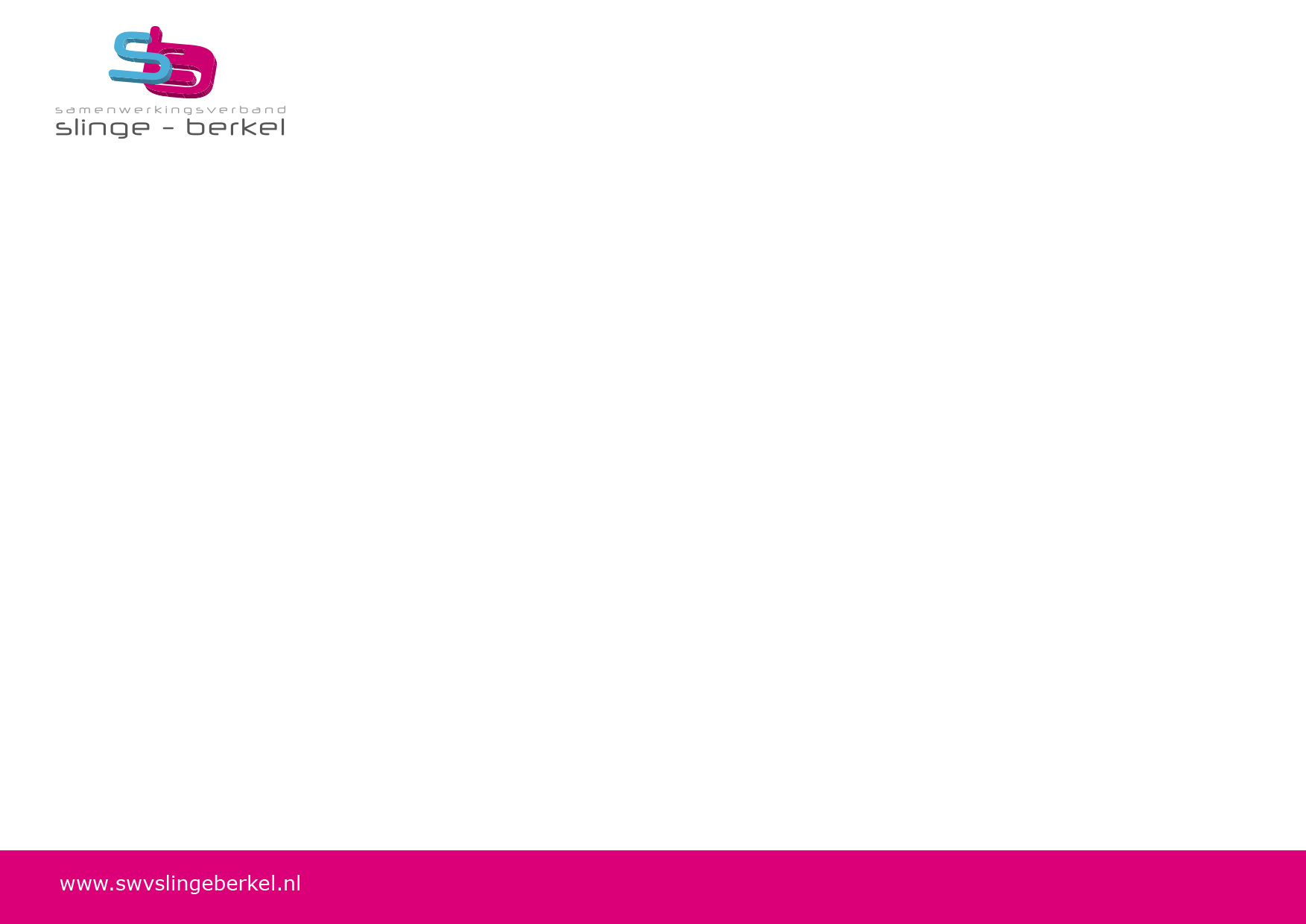 Verantwoordelijkheid
PO
Digitale aanmeldformulier voor onderzoek moet secuur en volledig worden ingevuld. Hierbij wordt er een realistisch uitstroom-advies gegeven en een motivatie gegeven waarom de leerling wordt aangemeld voor de onderzoeken.
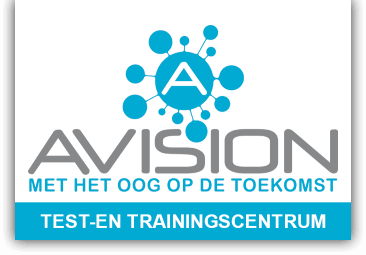 6
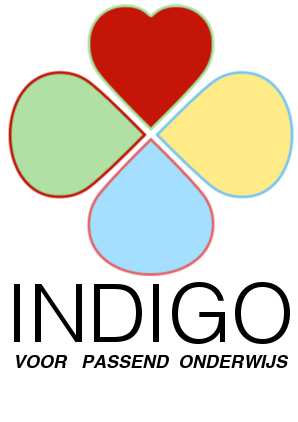 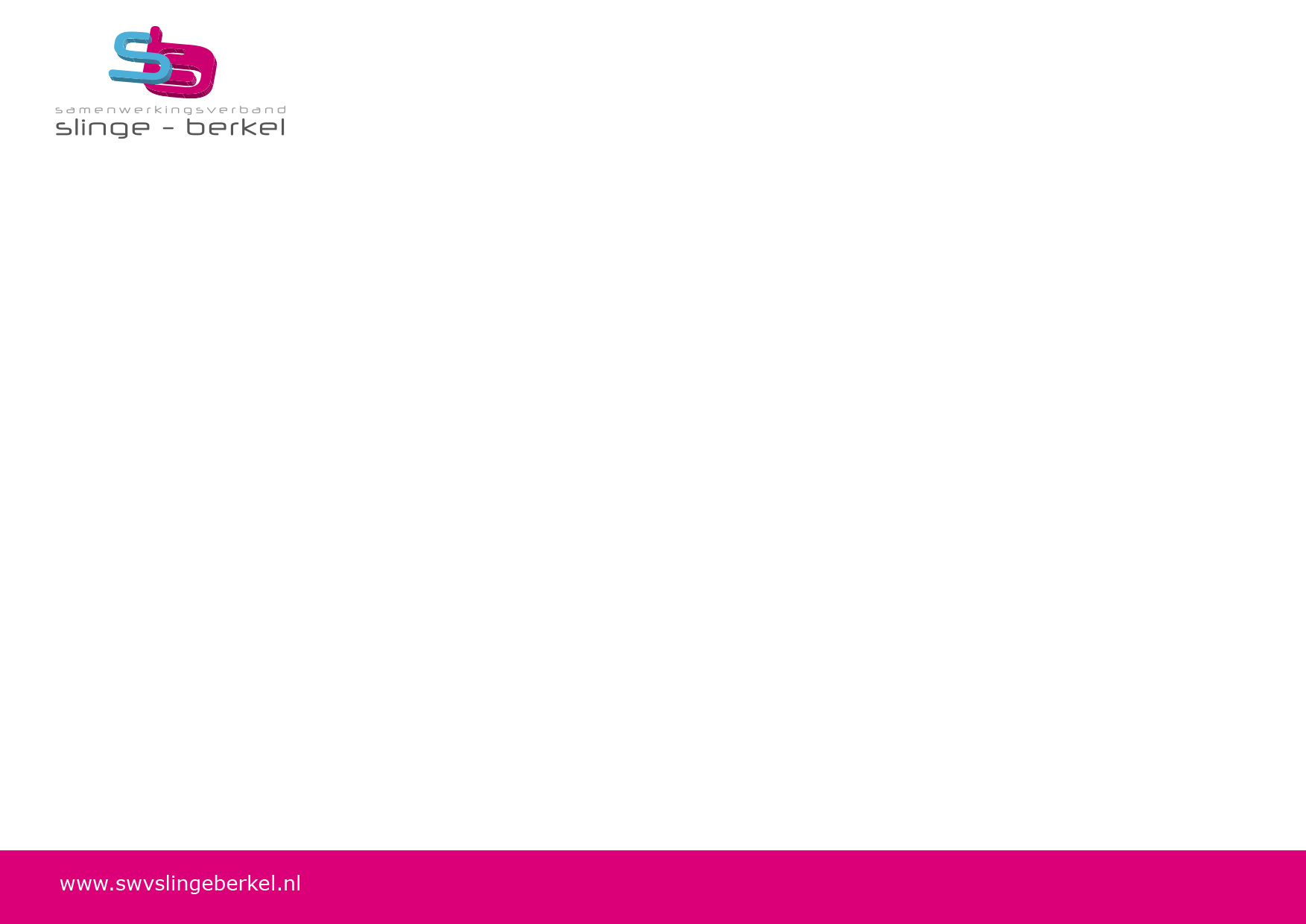 Verantwoordelijkheid
PO (vervolg)
Alle bijlagen gelijk bij de digitale aanmelding toevoegen. Dit zijn een ondertekend OKR, het LOVS (groep 3 t/m 7) en andere relevante informatie zoals o.a. een dyslexie-verklaring. 
Is er een geldig IQ-onderzoek aanwezig (niet ouder dan 2 jaar en genoteerd op de COTAN-lijst), dan dit onderzoek ook toevoegen als bijlage bij de aanmelding.
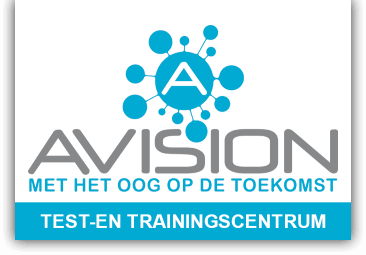 7
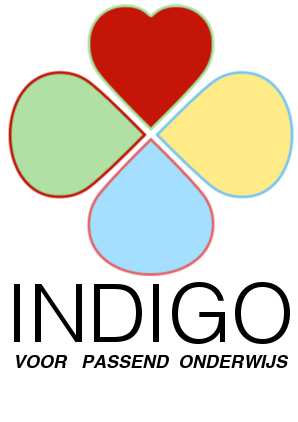 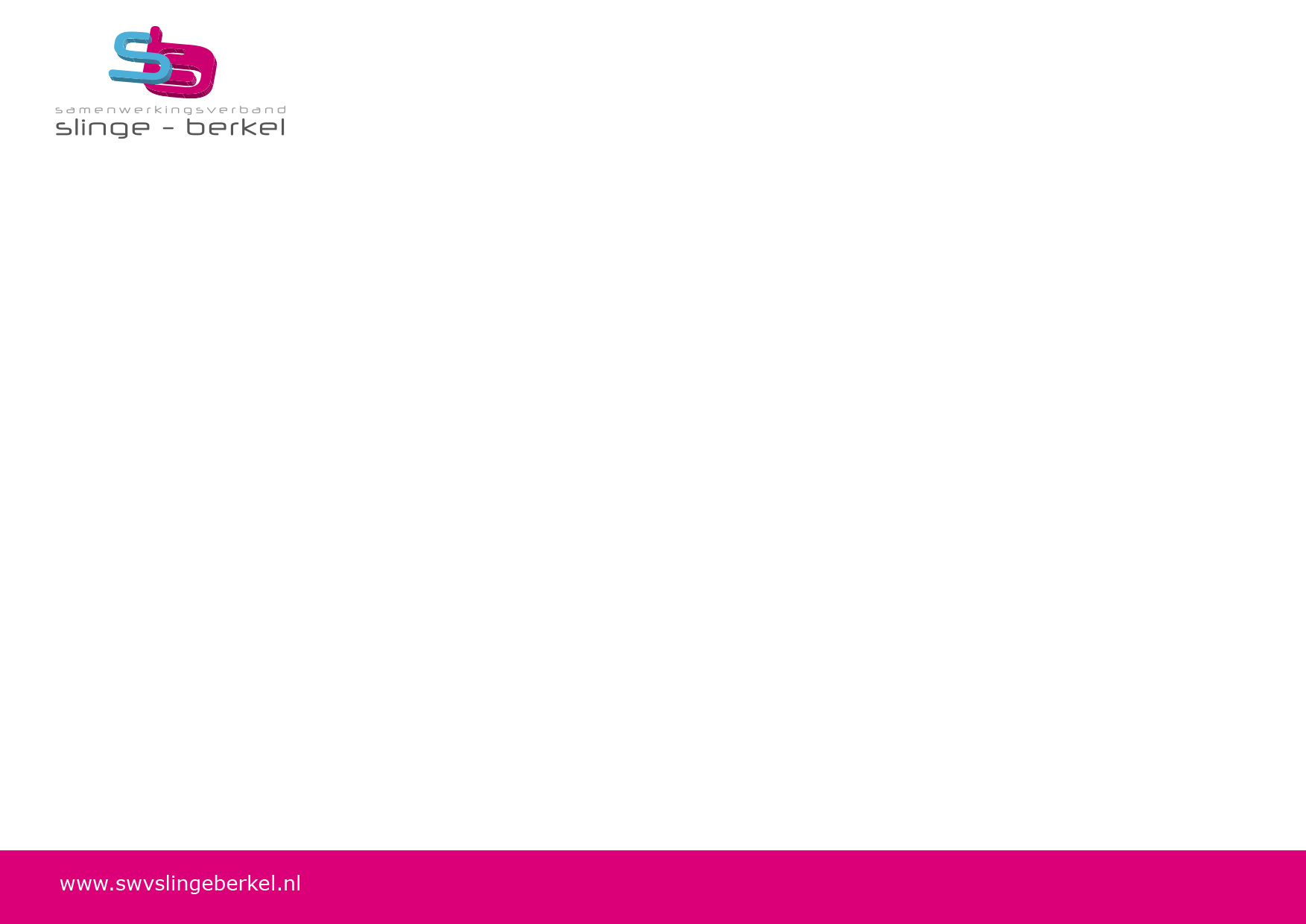 Verantwoordelijkheid
PO (vervolg)
	In het OKR staan minimaal de beschermende 	en belemmerende factoren en de 	ondersteuningsbehoeften beschreven.	Een OKR is te downloaden via onze website. Je mag ook je ‘eigen’ OKR gebruiken.

PO bespreekt de uitslagen van het onderzoek met de ouders.
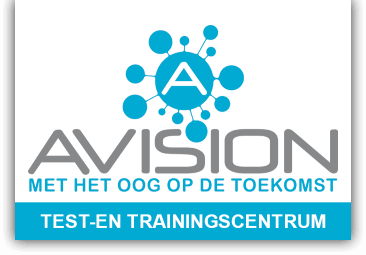 8
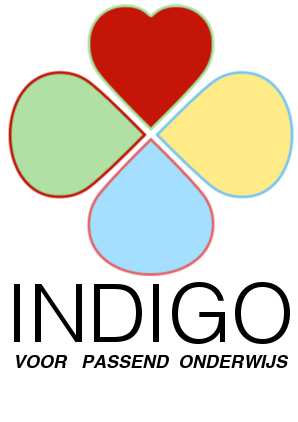 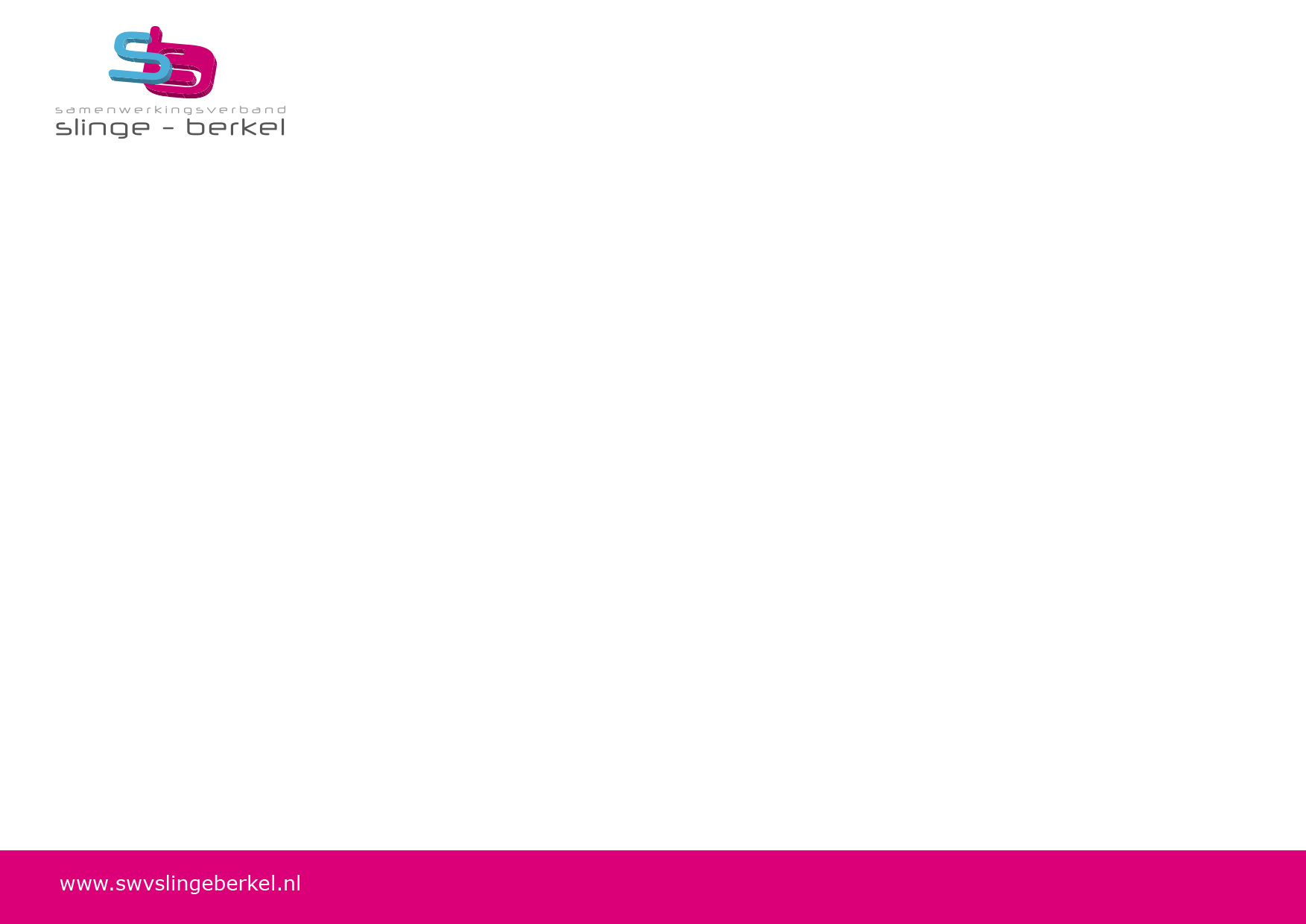 Verantwoordelijkheid
VO
VO-school voert eventuele bijlagen toe bij Indigo
VO-school schrijft een motivatie/onderbouwing over hoe zij de leerling gaan bedienen op hun school. 
VO-school communiceert de uitslag van het onderzoek met de basisschool; basisschool communiceert dit met ouders. Deze uitslag vertelt niets over het besluit LWOO/PrO door de TLC!
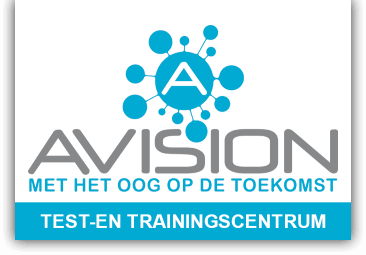 9
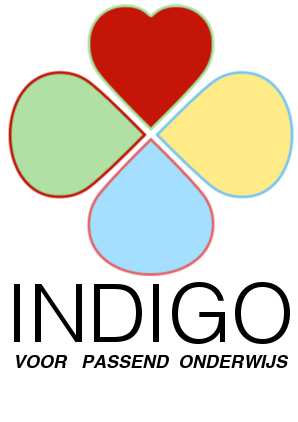 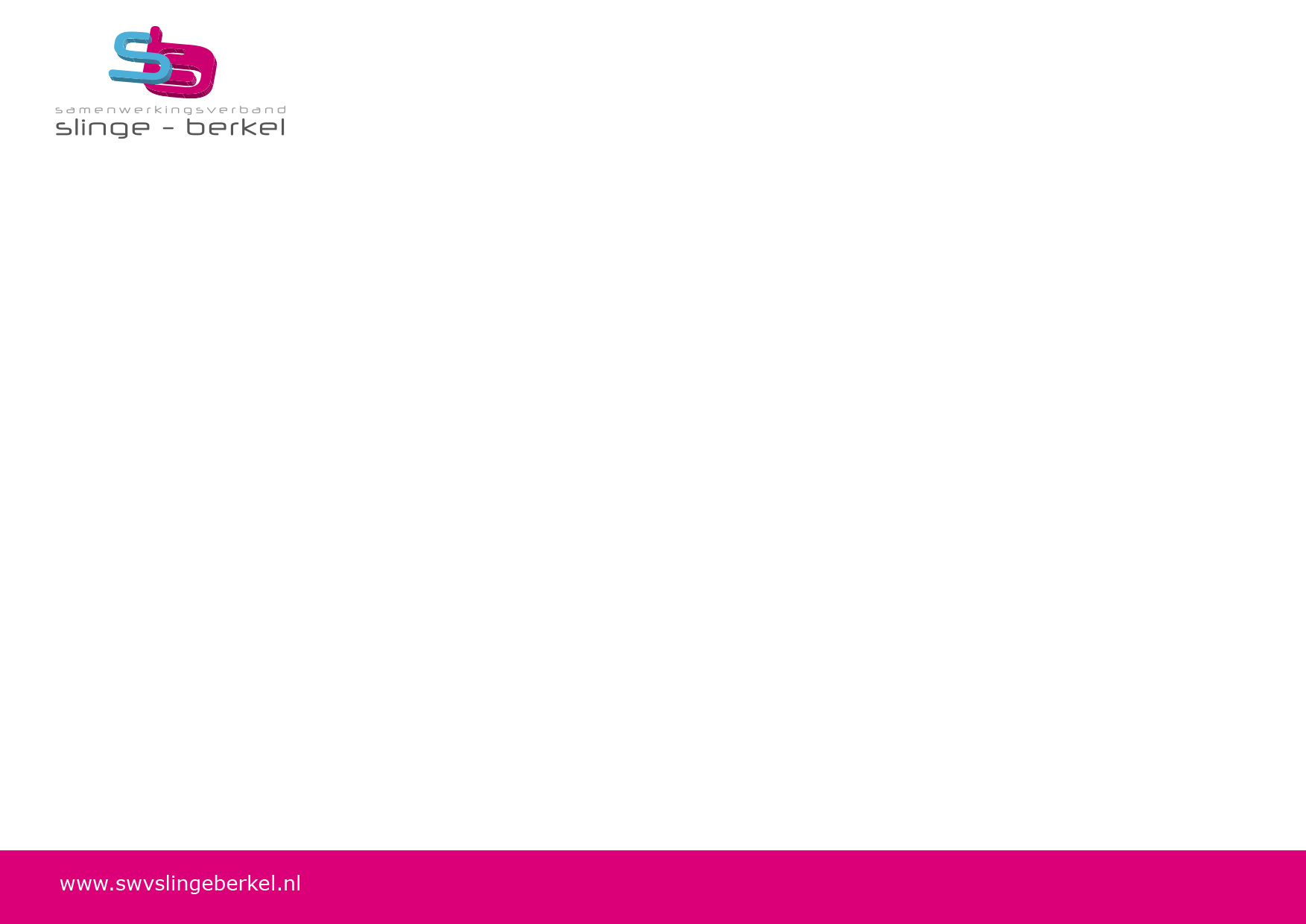 Verantwoordelijkheid
Ouder(s)/Verzorger(s)
Ouders zijn wettelijk verantwoordelijk alle voor het onderwijs van belang zijnde informatie aan te leveren bij de school. 

Aanleveren van het juiste mailadres.
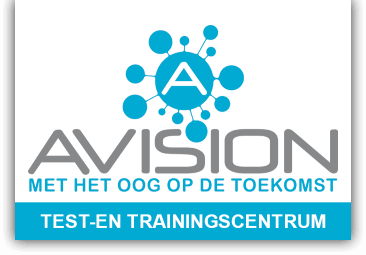 10
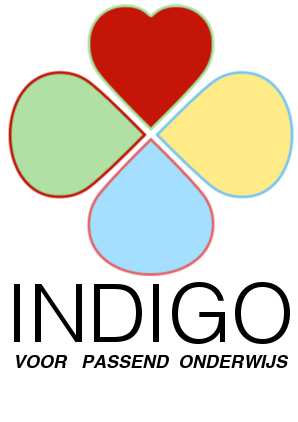 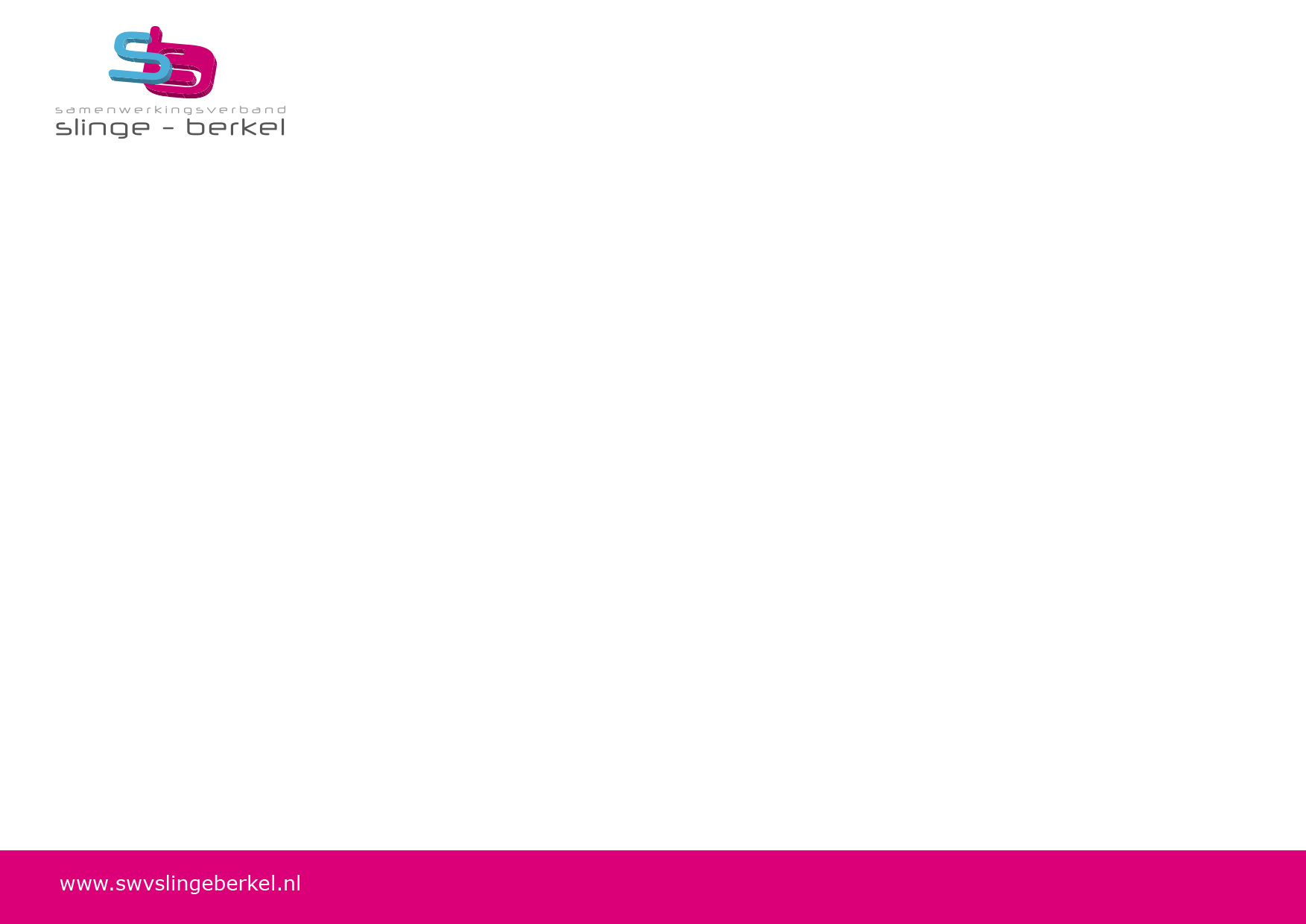 Verantwoordelijkheid
A-Vision
Afnemen van de onderzoeken
Basisschool aanmeldingen controleren
De resultaten van de onderzoeken 	toevoegen het 	dossier in Indigo.
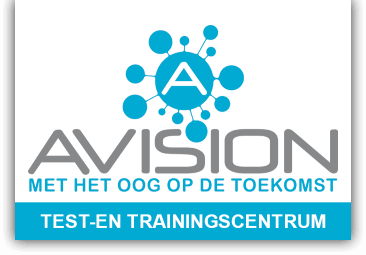 11
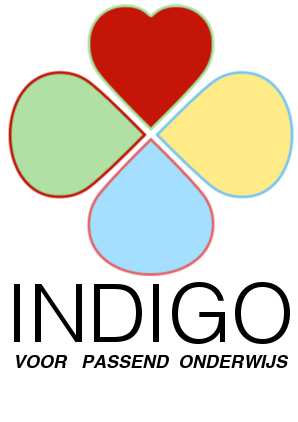 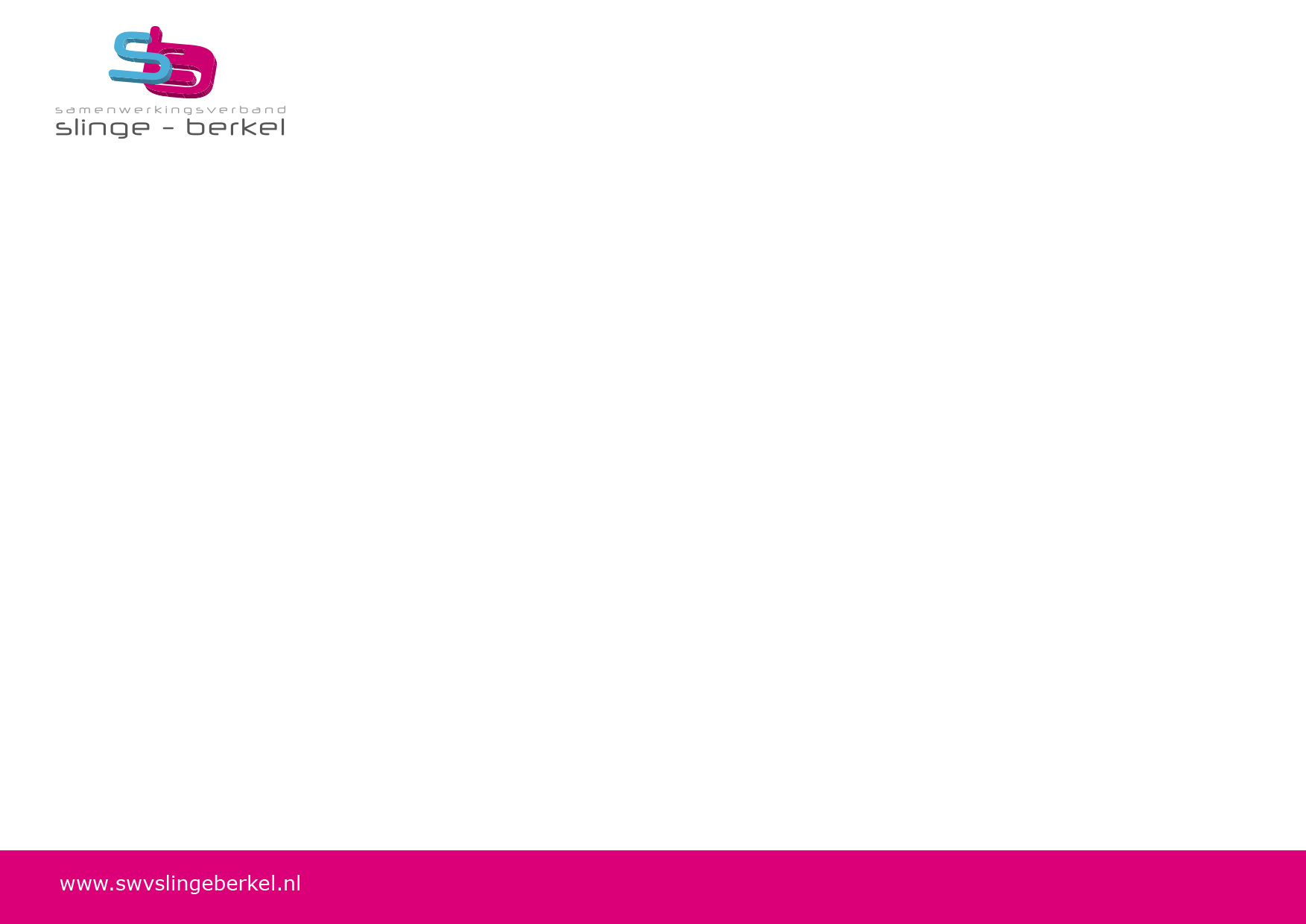 Verantwoordelijkheid
SWV
Indelen van de leerlingen in testgroepen a.d.h.v. basisschool, keuze VO-school, beschikbare locaties en beschikbare testleiders.
Uitnodigingen voor informatiebijeenkomst ouder(s)/verzorger(s) en voor de testdagen worden verstuurd vanuit  Indigo.
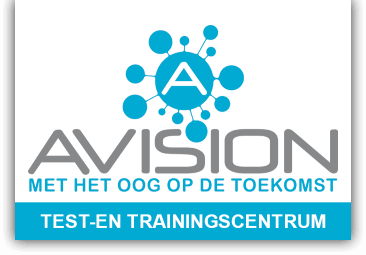 12
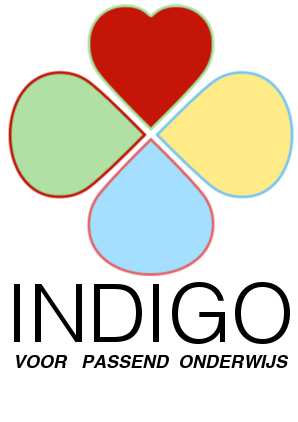 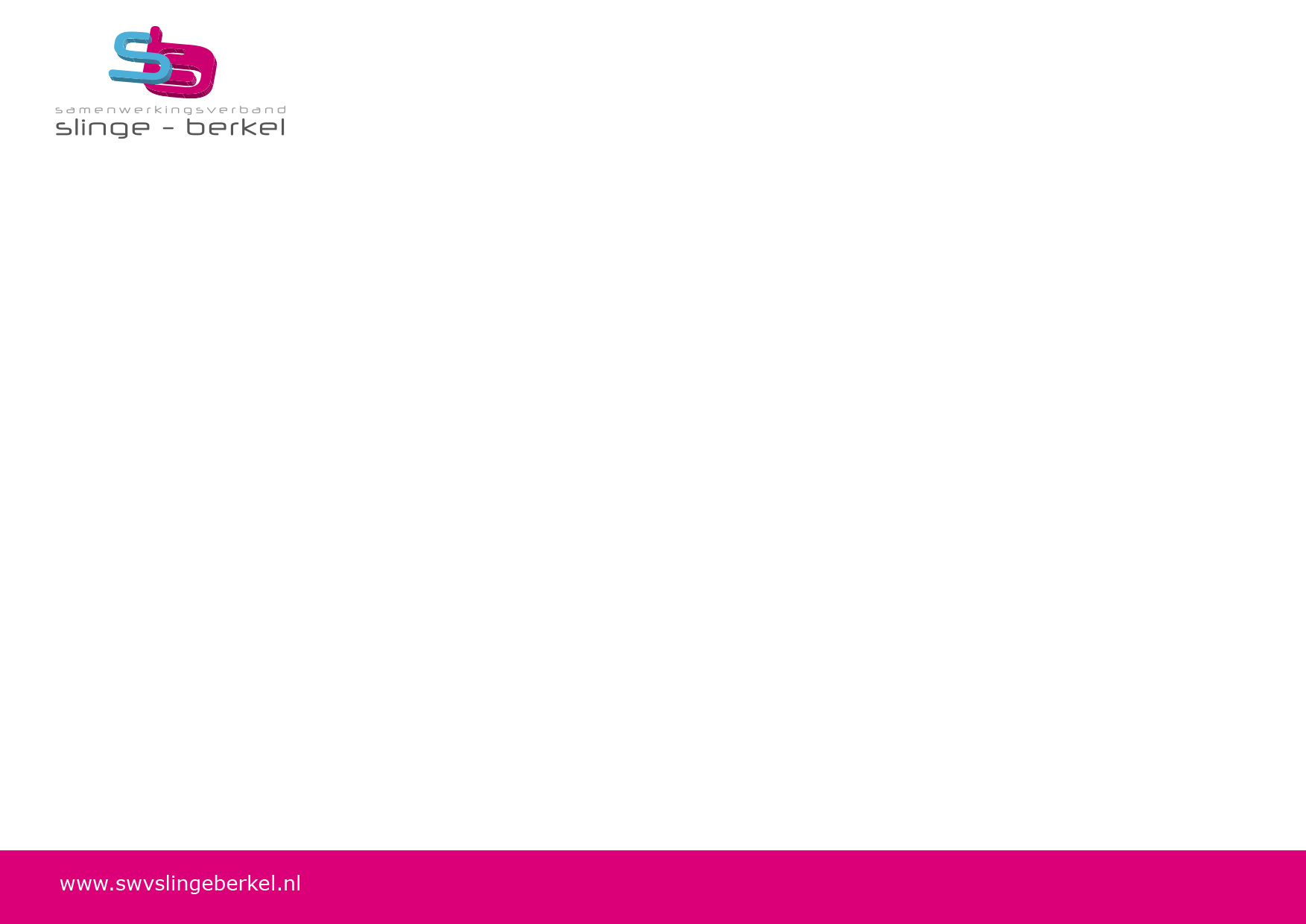 Verantwoordelijkheid
SWV (vervolg)
Onderzoeksresultaten (kale scores) worden vanuit Indigo aan ouder(s)/verzorger(s) verstuurd met een CC aan BAO en VO.
Bespreken dossiers in de TLC LWOO/PrO.
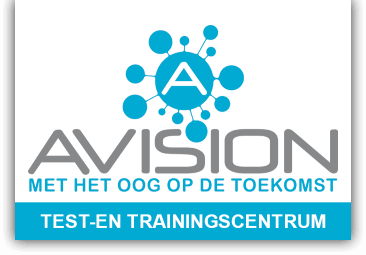 13
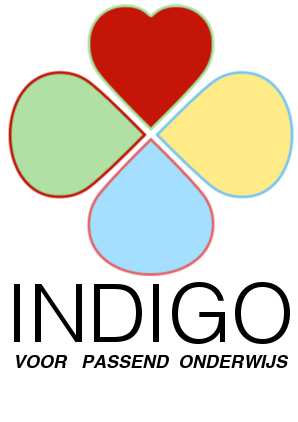 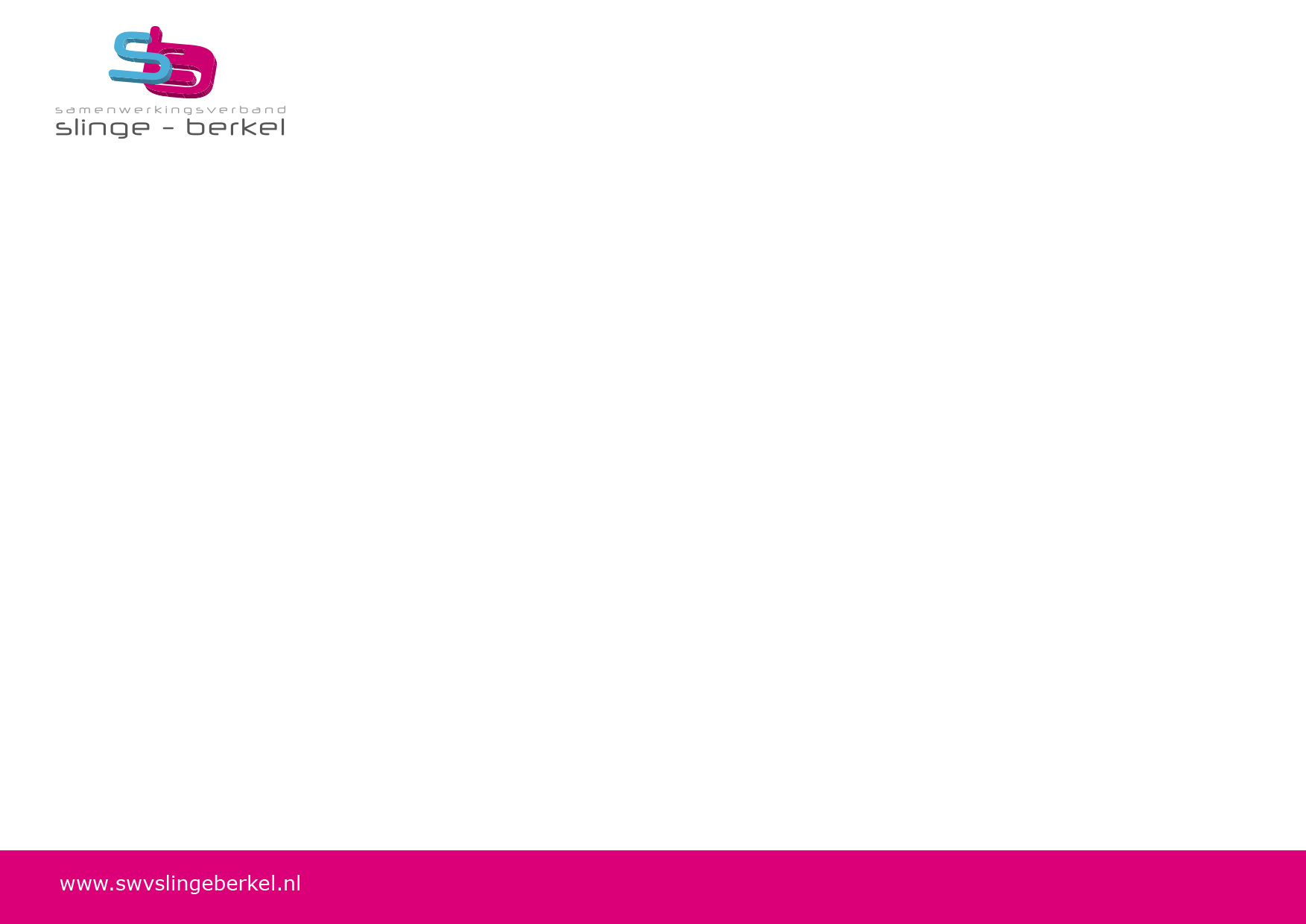 Wanneer zeker aanmelden?
Als een leerling het advies praktijkonderwijs krijgt.

Als  een leerling wordt aangemeld voor een VMBO-instroomniveau (basis - theoretisch) én er sprake is van een relatieve leerachterstand van 0,25 of meer in twee of meer domeinen (inzichtelijk rekenen, begrijpend lezen, technisch lezen en spellen; niet zijnde de combinatie technisch lezen en spellen).

	Relatieve leerachterstand	=	1- (DLE/DL) 
					=	1- (40/53) = 0,25
					=	1- (26/53) = 0,50 
	Relatieve leerachterstand     * 0,25 tot 0,50 = LWOO
     * 0,50 of groter = PrO
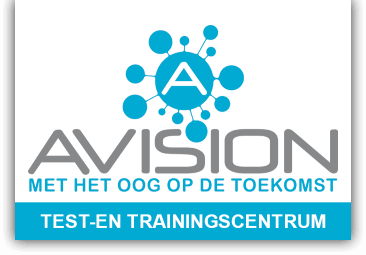 14
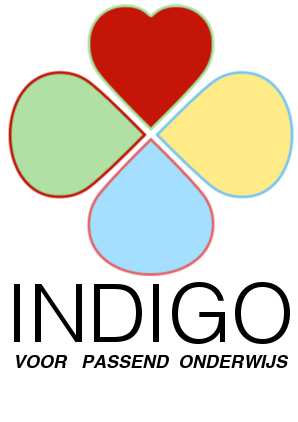 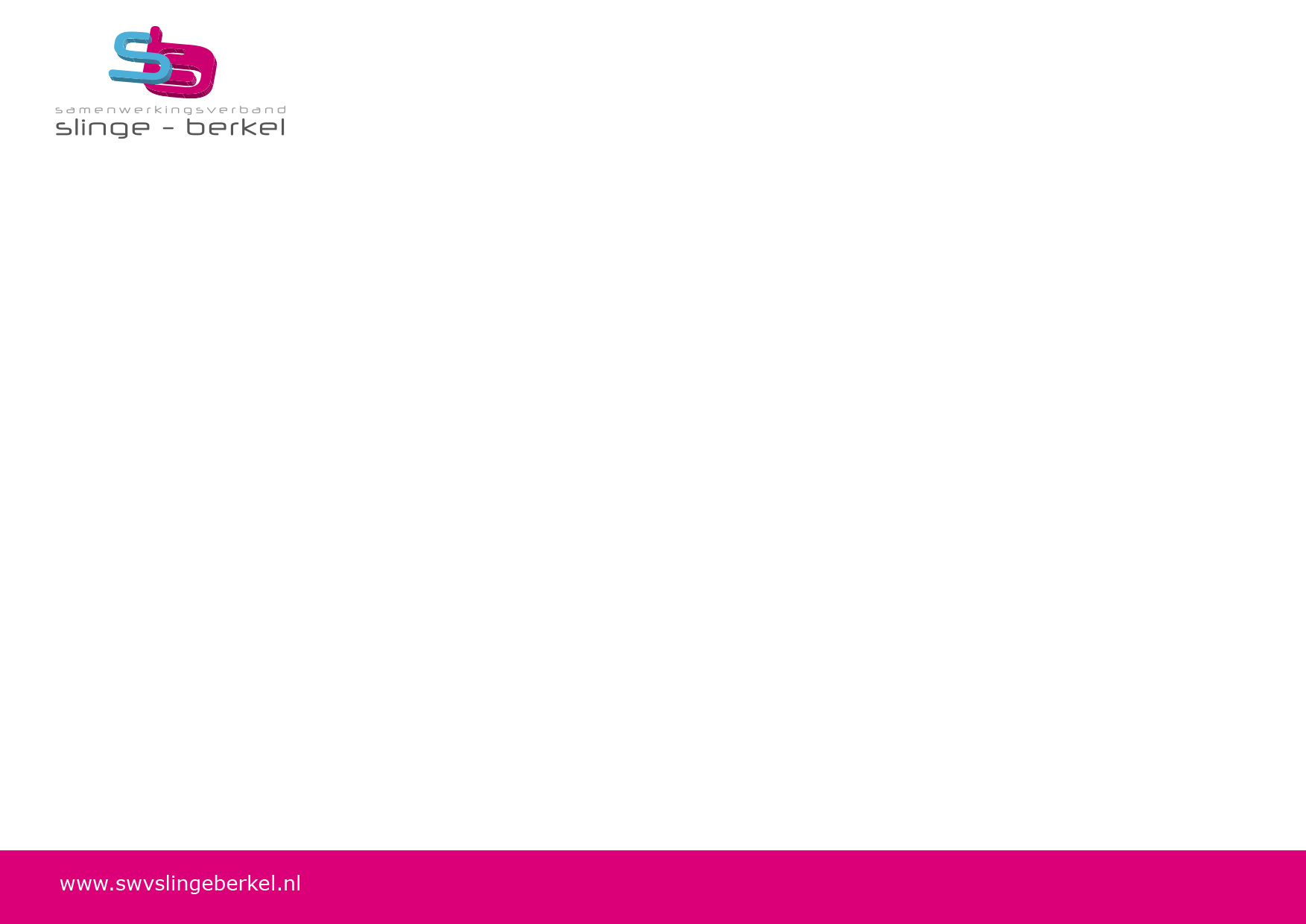 Wanneer zeker aanmelden (vervolg)
Op basis van de didactische gegevens  uit groep 8, de leerling dankzij langdurige zorg op dit moment niet aan de LWOO-/PrO-criteria voldoet, maar u vindt wel dat extra ondersteuning nodig is.
	Met andere woorden: het niet continueren vanzorg leidt waarschijnlijk tot een terugval in de ontwikkeling van de leerling.
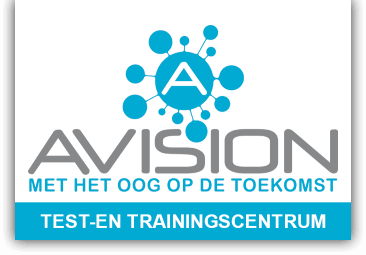 15
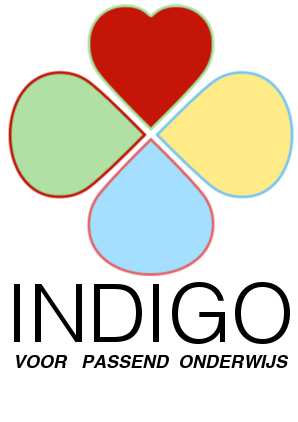 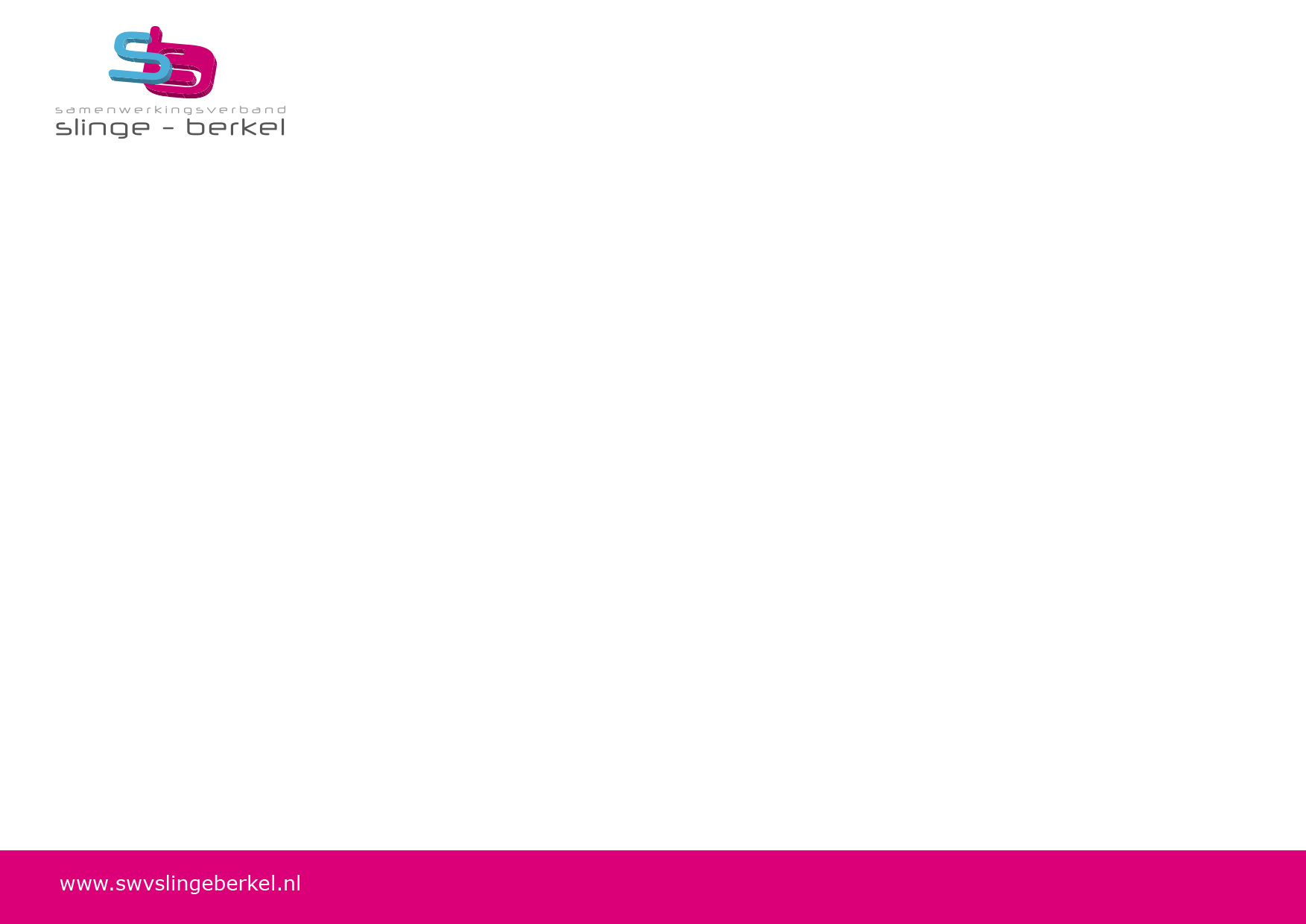 Onderzoeken
De onderzoeken die door A-Vision digitaal worden afgenomen zijn: 
Intelligentie onderzoek 
	 ADIT
2) Didactisch onderzoek
	 Drempelonderzoek
3) Sociaal-emotioneel onderzoek
	 NPV-J-2
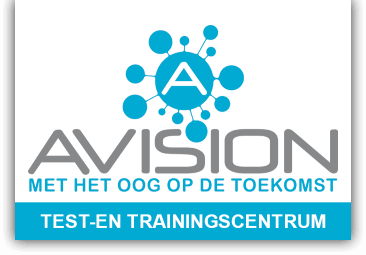 16
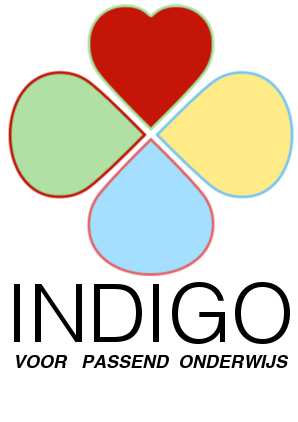 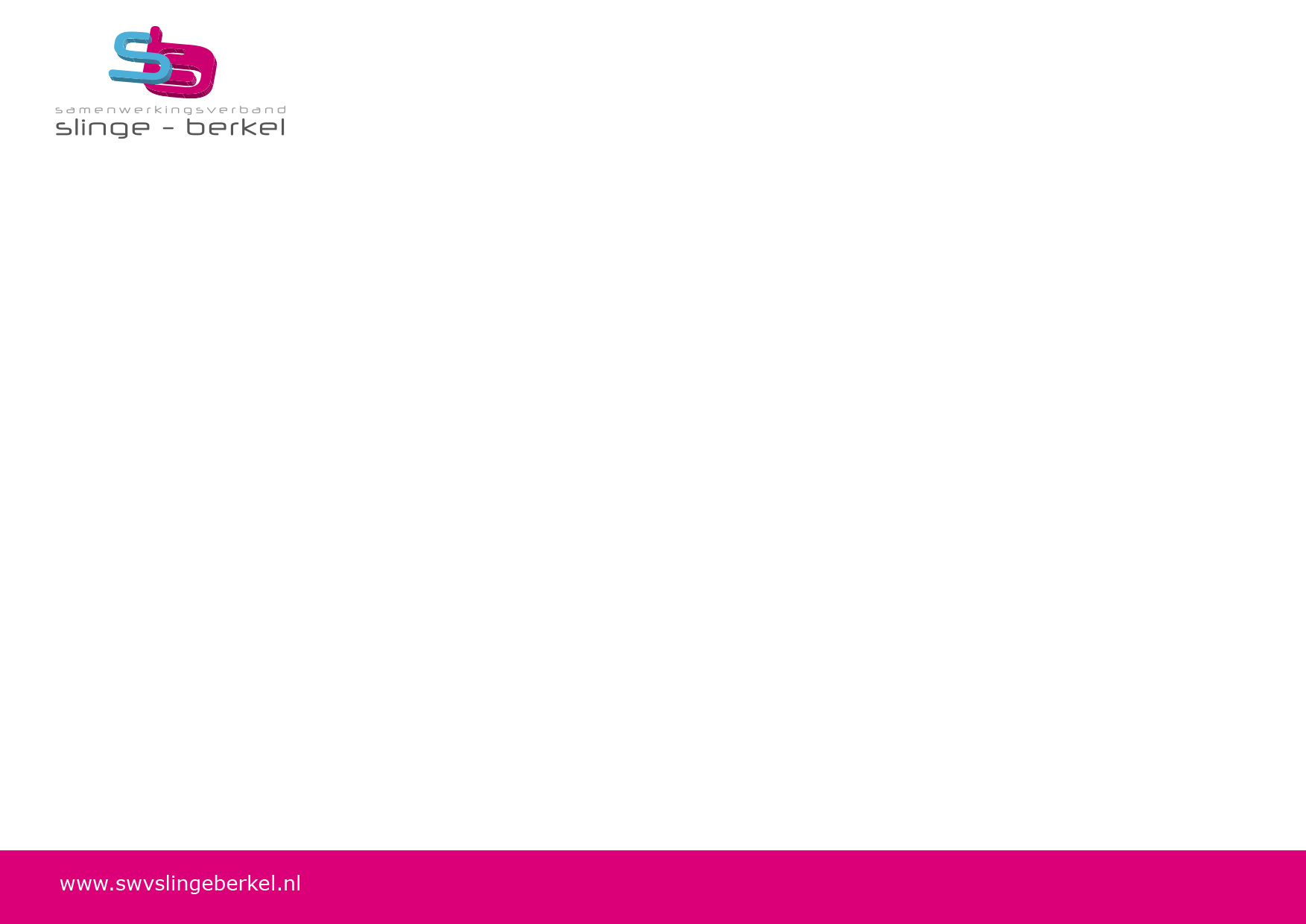 Criteria
Criteria LWOO
IQ tussen 75 à 80 – 90
leerachterstanden 1½ jaar – 3 jaar
IQ >90 sociaal emotionele problematiek (NPV-J-2 en/of LVT)
Criteria PrO
IQ tussen 55 – 75 à 80 
Leerachterstanden ≥ 3 jaar

Het gaat om minstens twee leerachterstanden niet zijnde de combinatie Technisch Lezen / Spelling.
Je hoeft niet op alle 4 de gebieden achterstand te hebben.
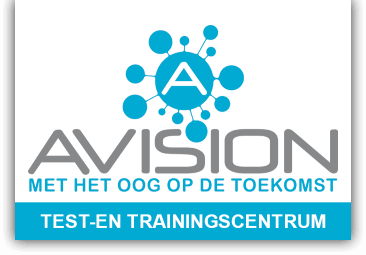 17
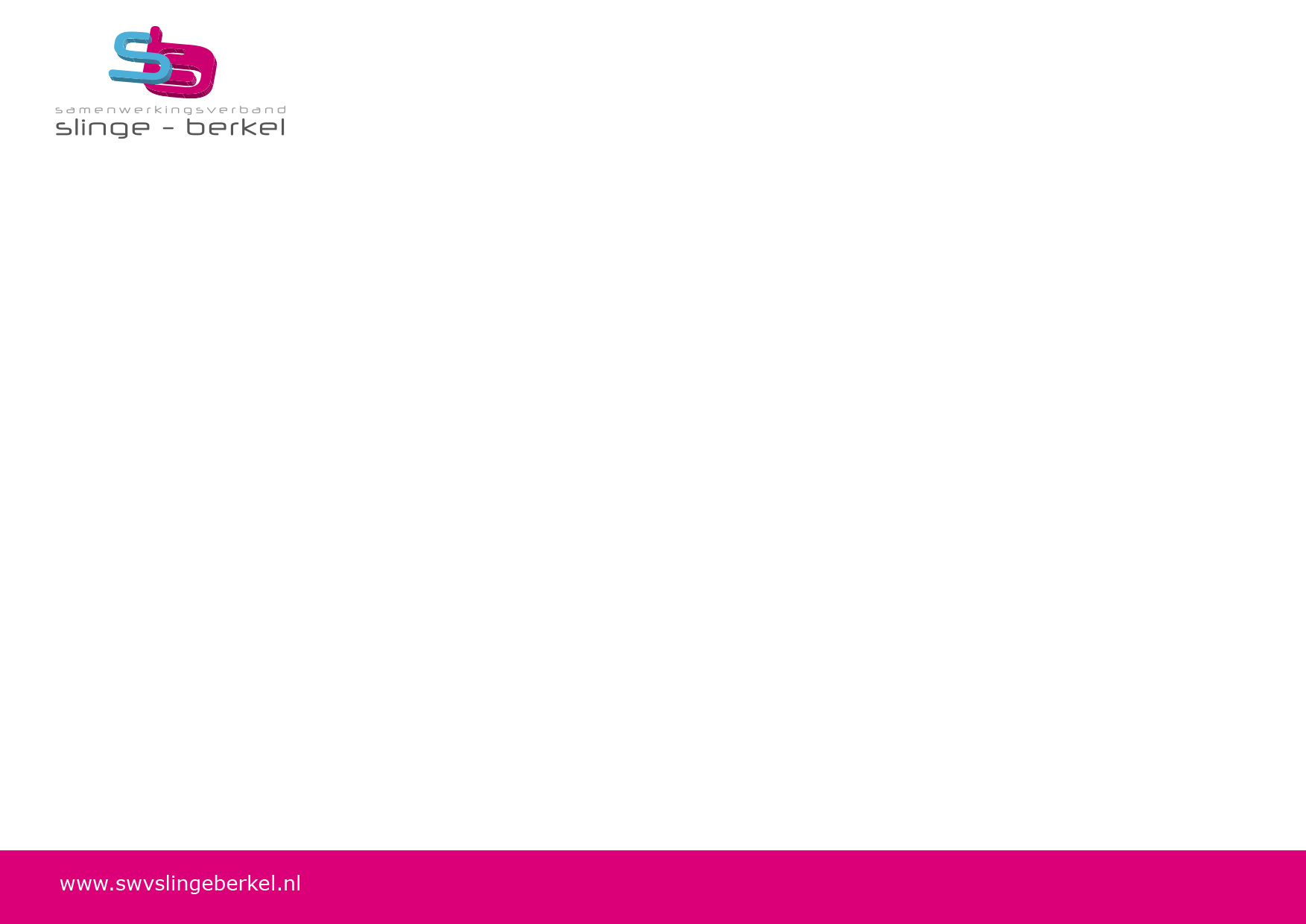 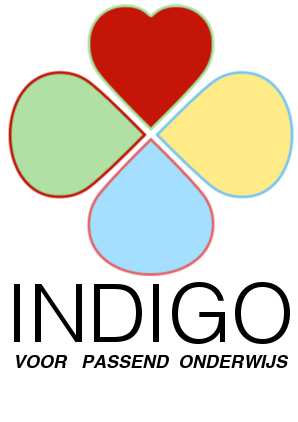 Belangrijk data
8 oktober 2021
Uiterste datum aanleveren leerlingen

3 & 10 november 2021
Informatiebijeenkomst voor ouder(s)/verzorger(s)?

15 t/m 26 november 2021
Onderzoeken vinden plaats 

Januari 2022Uitslag kale scores

Medio april 2022
Tweede onderzoeksronde
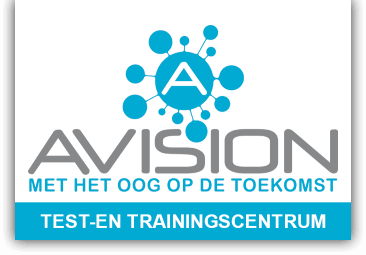 18
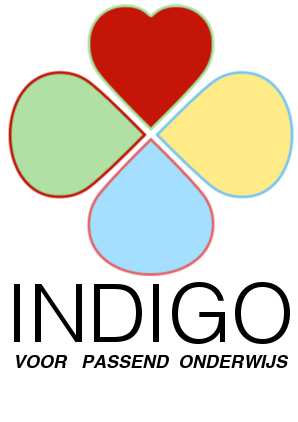 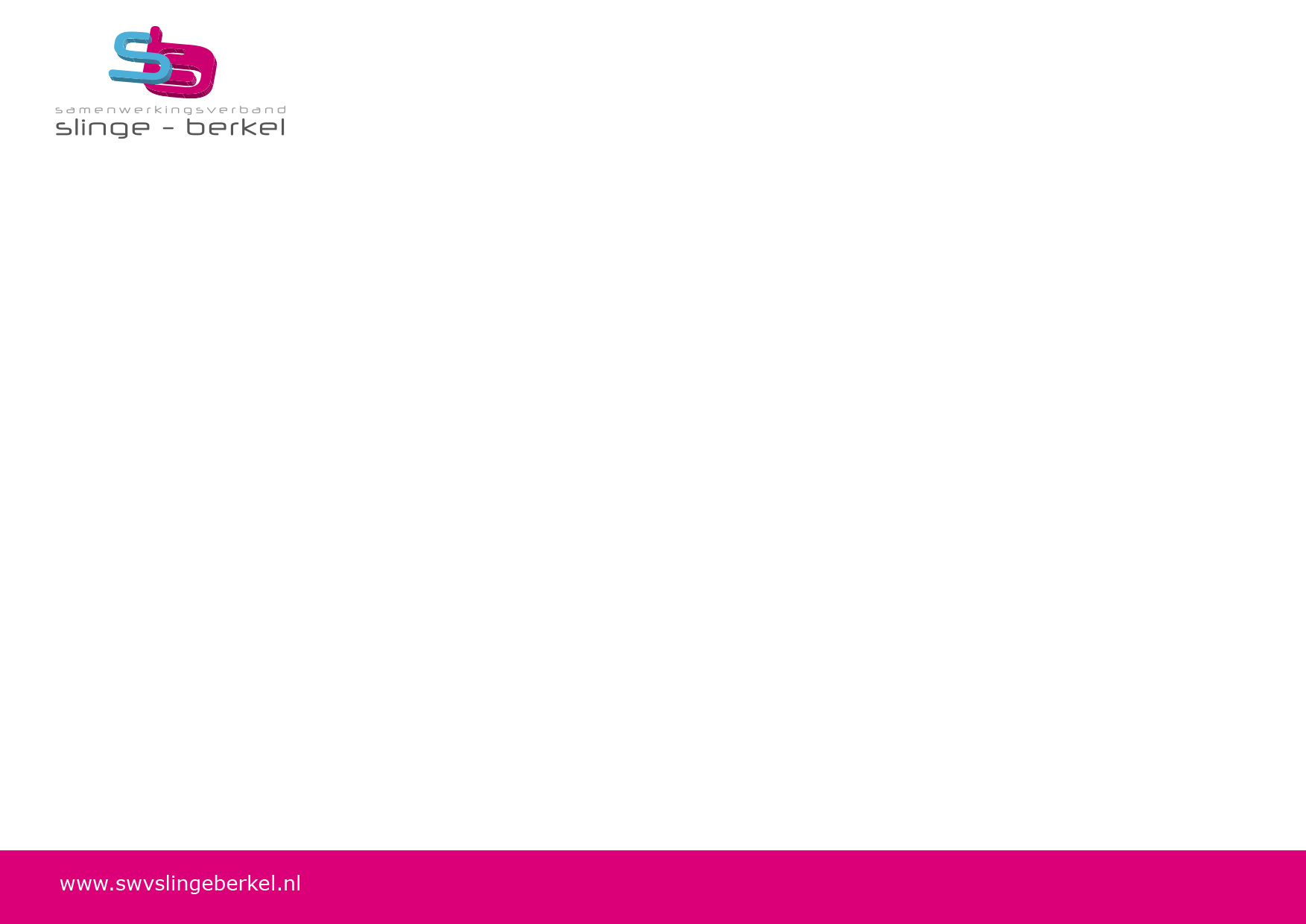 Rondvraag
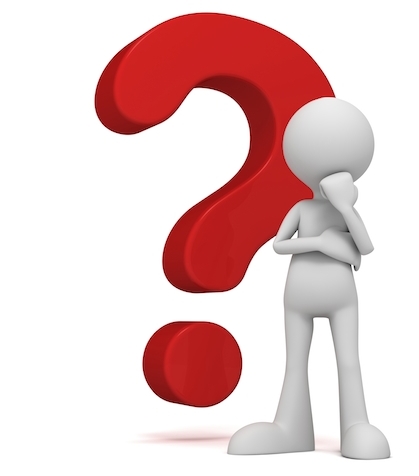 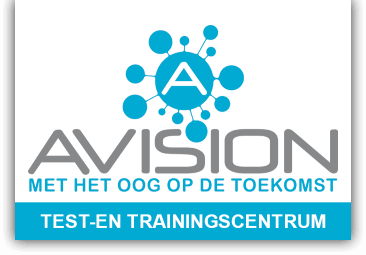 19
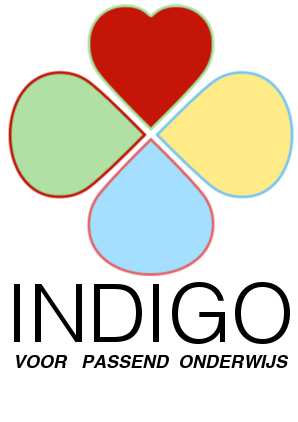 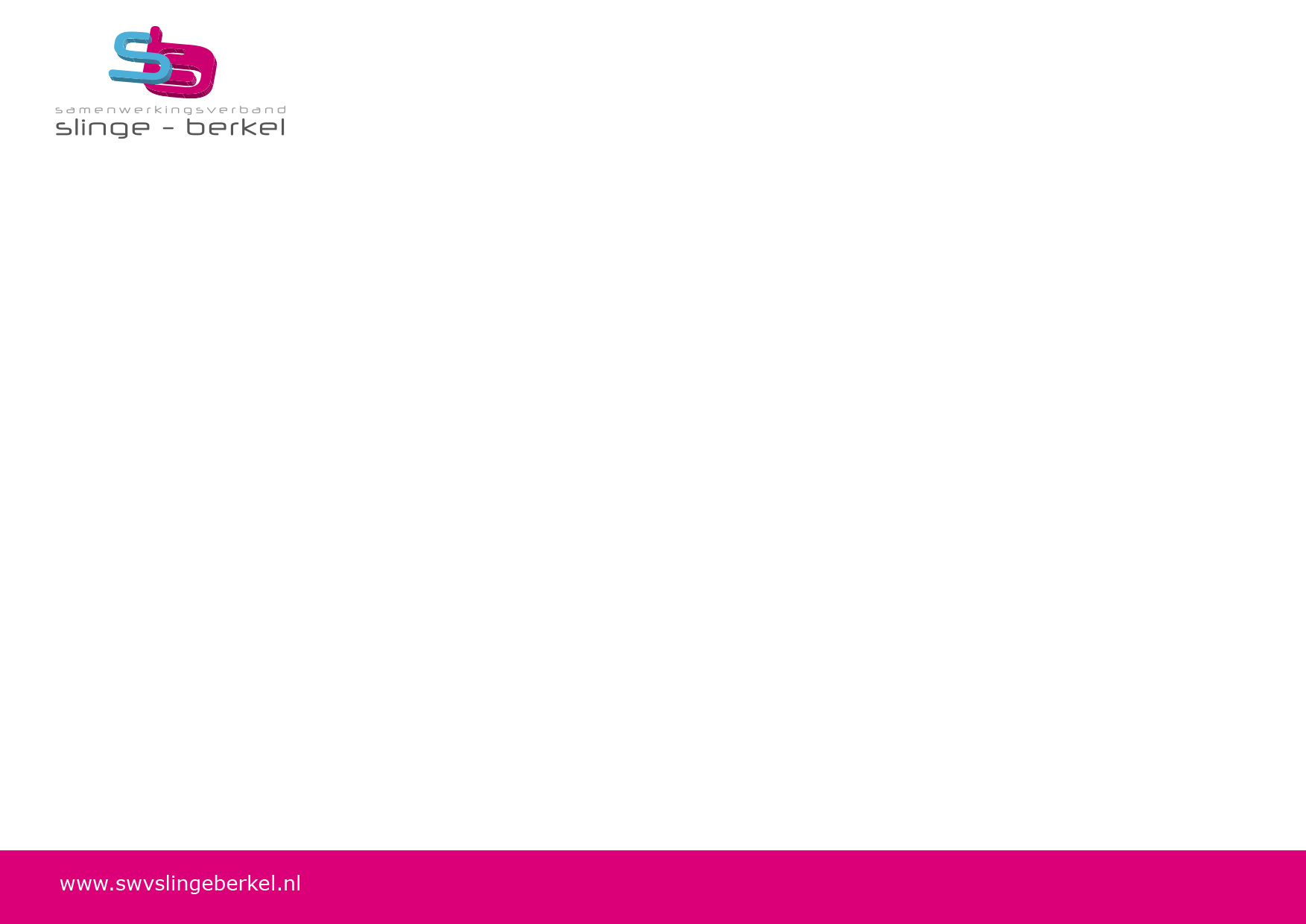 Beroep / Bezwaar
Zie website SWV Slinge-Berkel

https://www.swvslingeberkel.nl/

Ook voor vragen!
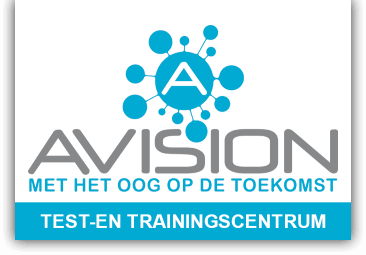 20